AWS Cloud
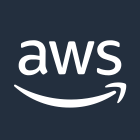 Organization Management Account
1.0
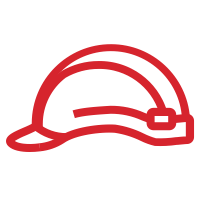 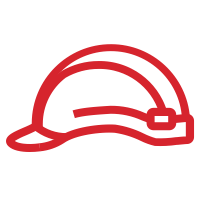 1.3
1.6
Lambda Role
Log Group Role
Home-region
1.2
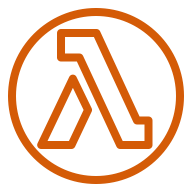 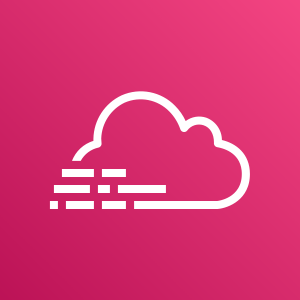 1.5
Lambda Function
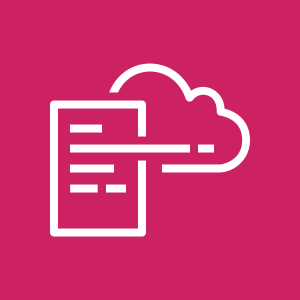 1.1
CloudTrail
AWS CloudFormation
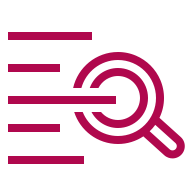 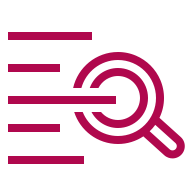 1.7
1.4
CloudWatch Log Group
CloudWatch Log Group
Audit Account
OU: Security
Log Archive Account
OU: Security
3.0
2.0
Home-region
Home-region
3.2
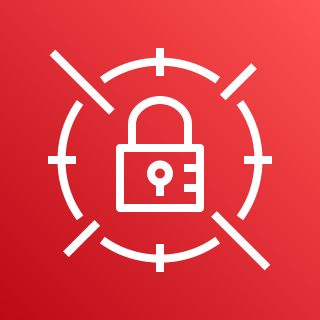 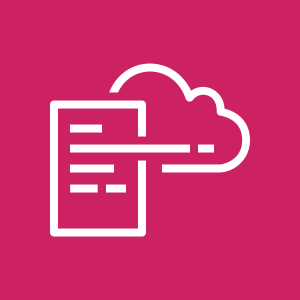 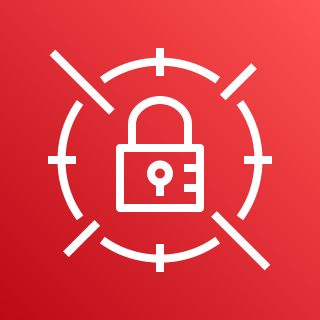 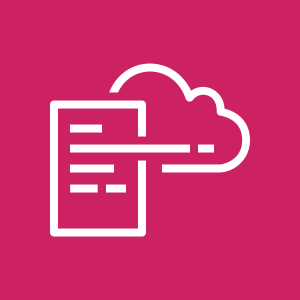 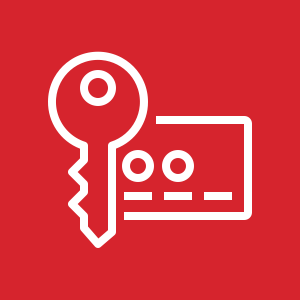 2.3
3.3
3.1
2.1
2.2
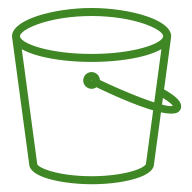 S3 Bucket
AWS CloudFormation
AWS CloudFormation
S3 Bucket Secret
CloudTrail KMS Key
KMS Key Secret